技术说明书
泥页岩抑制剂

发布日期： 2024-6-10
PF-UHIB
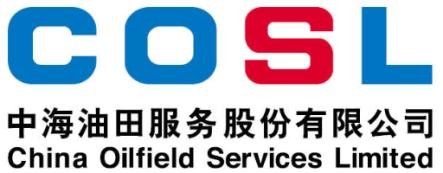 PF-UHIB是一种有机胺类衍生物，主要用于抑制泥页岩的水化分散和膨胀。通过静电作用吸附在带负电的粘土层间或者表面，有效抑制粘土的水化膨胀，保持钻屑的完整性。
主要特性

抑制泥页岩和钻屑分散
可稳定pH值值
抗污染能力强


应用范围

适用于淡水、盐水配制的钻井液体系
推荐加量：10-30kg/m3(3.5-10.5ppb)
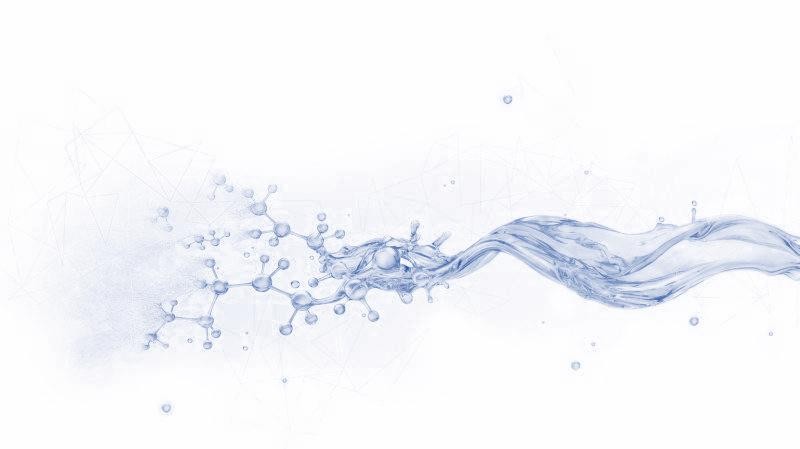 包装储运

包装要求：塑料桶或按用户要求
包装规格：200L/桶或按用户要求
贮存条件：贮存在干燥通风处，远离热源、火源
www.cosl.com.cn
中海油田服务股份有限公司河北省廊坊市三河燕郊行宫西大街81号
本信息仅供参考，COSL对该部分的信息不做任何担保和保证。所有涉及到的产品和质量保障应遵守销售条款。本文件中的
zhangxd11@cosl.com.cn
+86-10-8452 2344
内容不具法律效应，也不是有效的法律建议。
Page 1 of 1